R. W. HULSEN -- The Moorman Manufacturing Company
R. W. HULSEN -- The Moorman Manufacturing Company
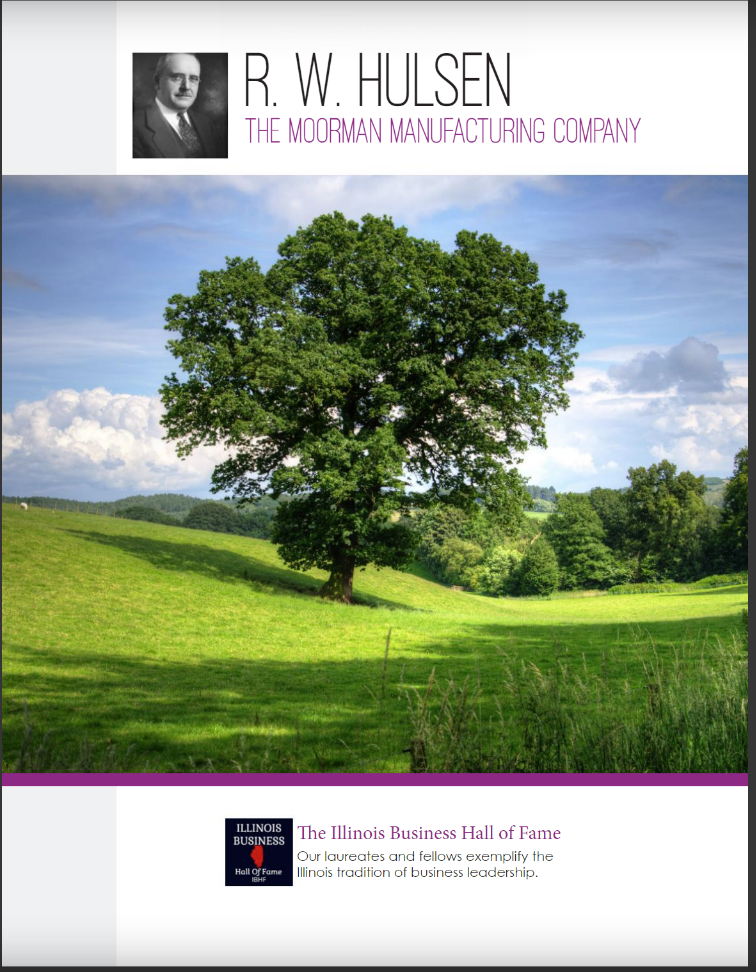 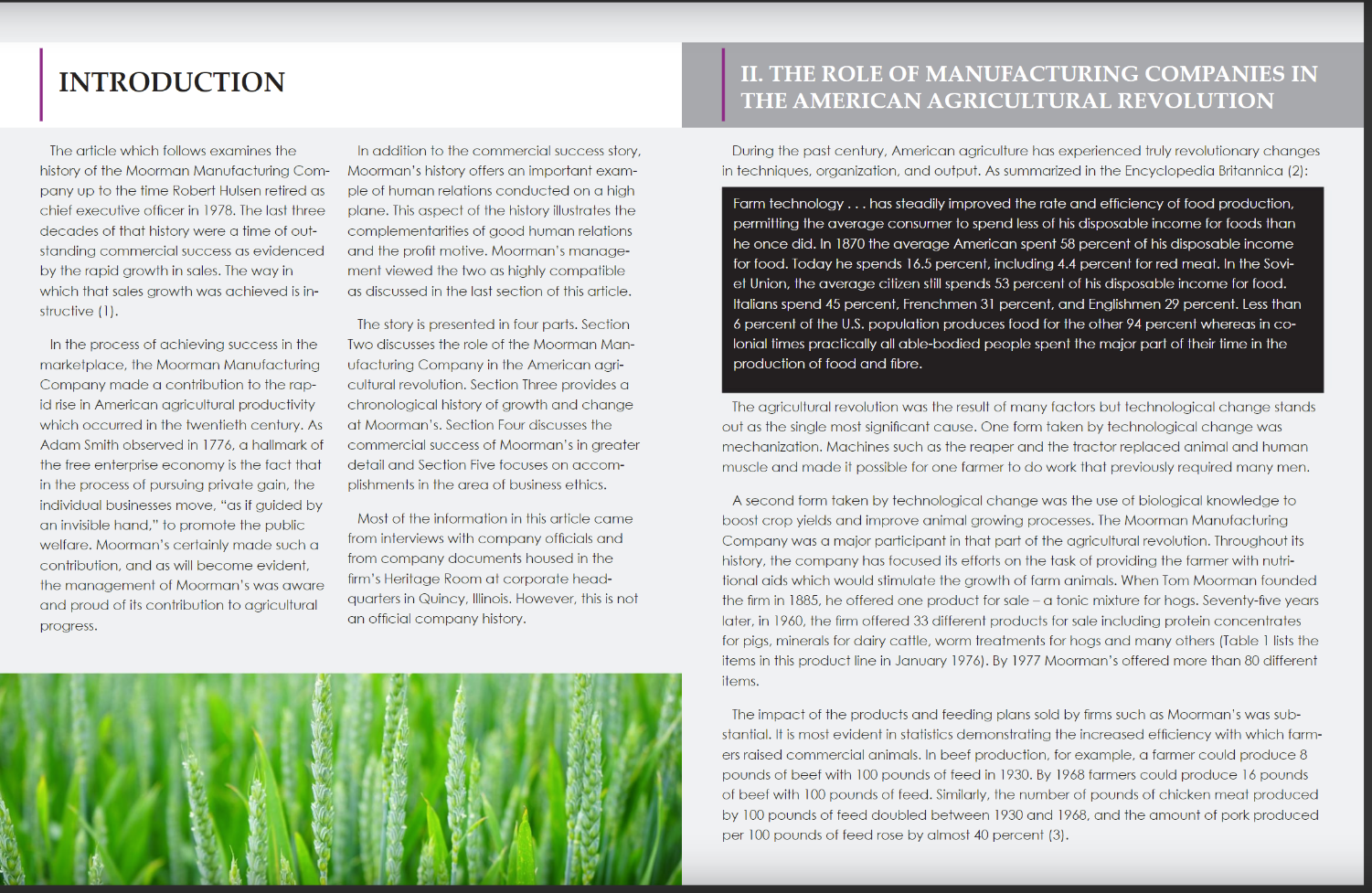 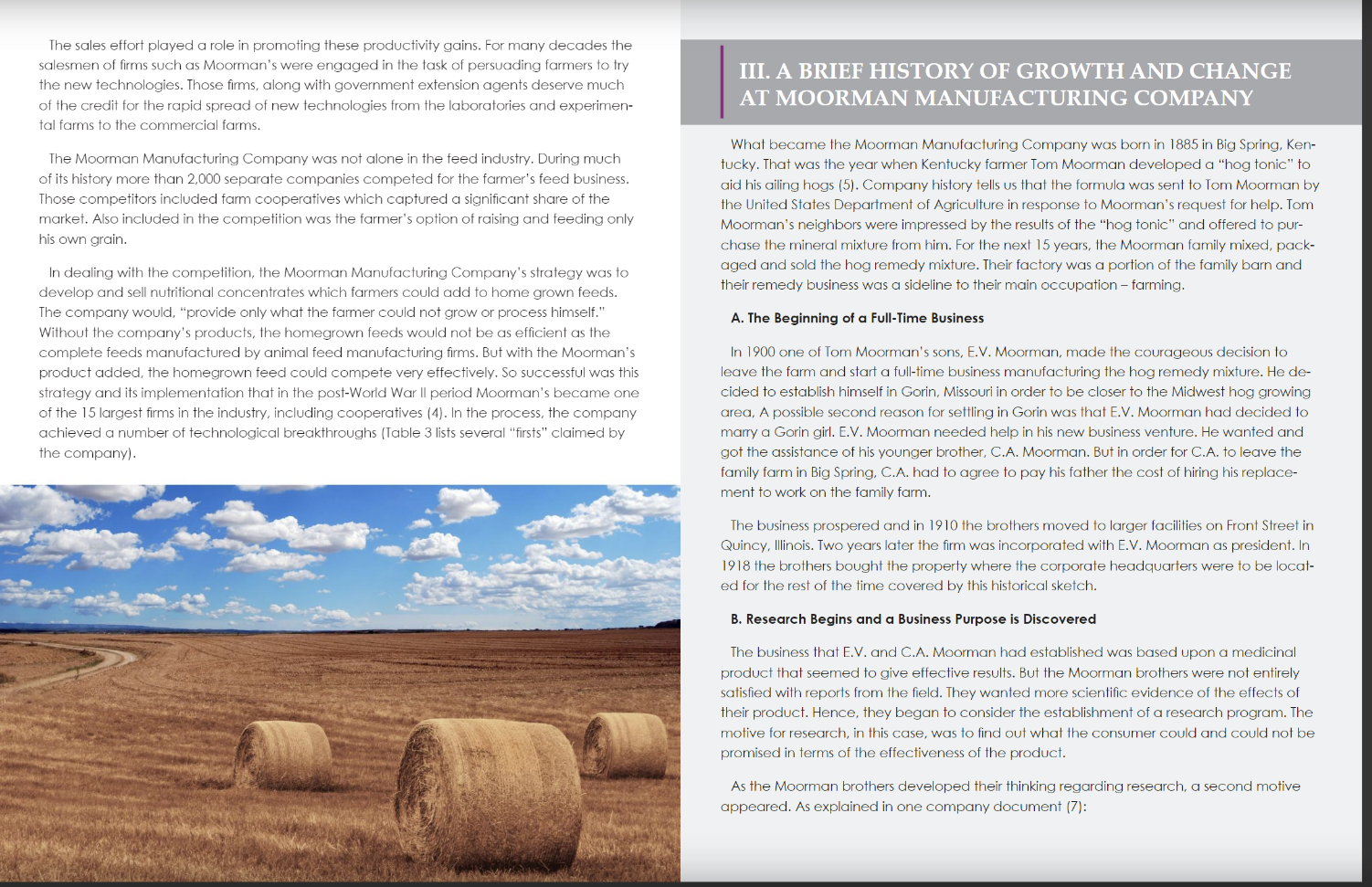 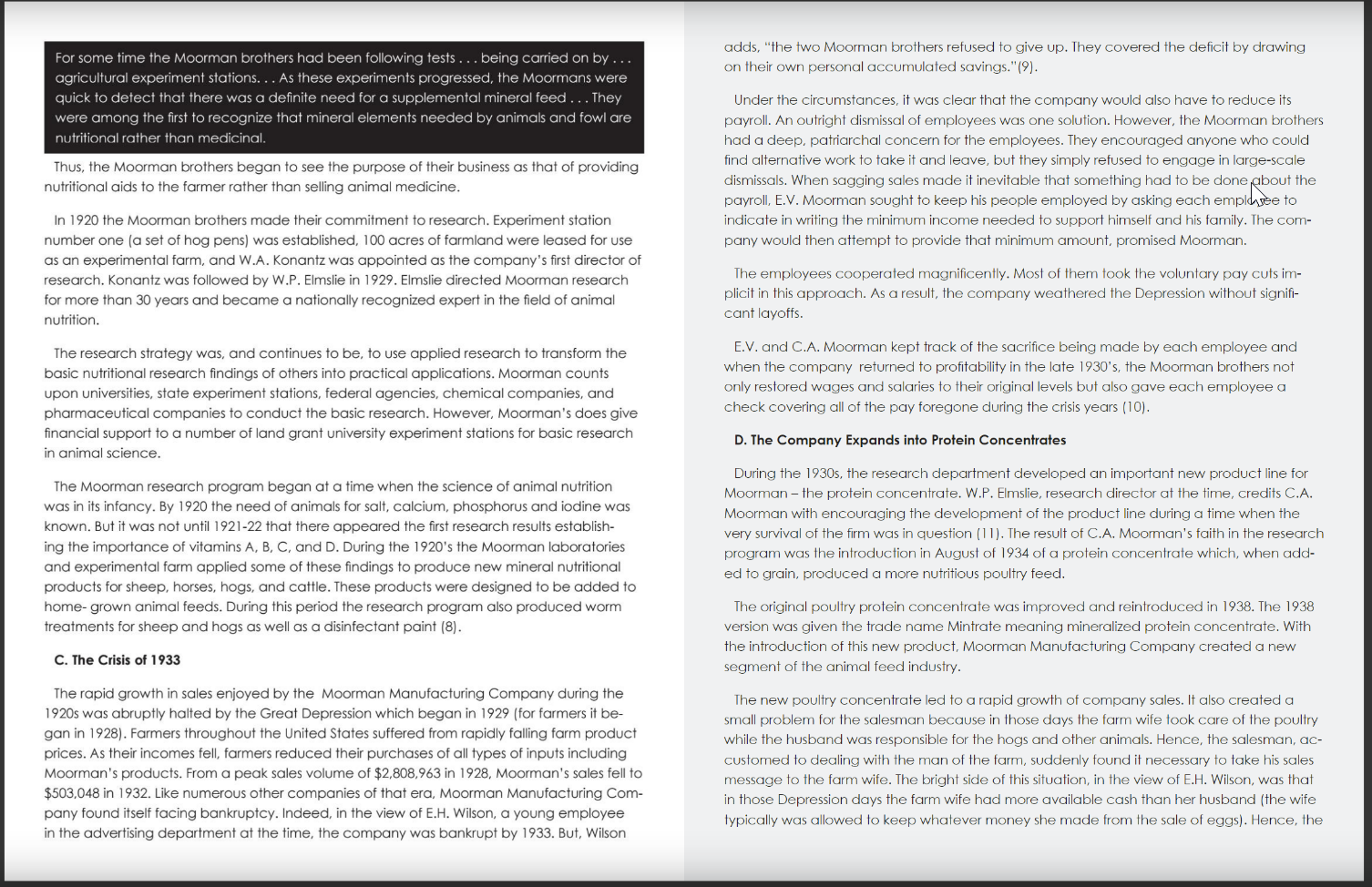 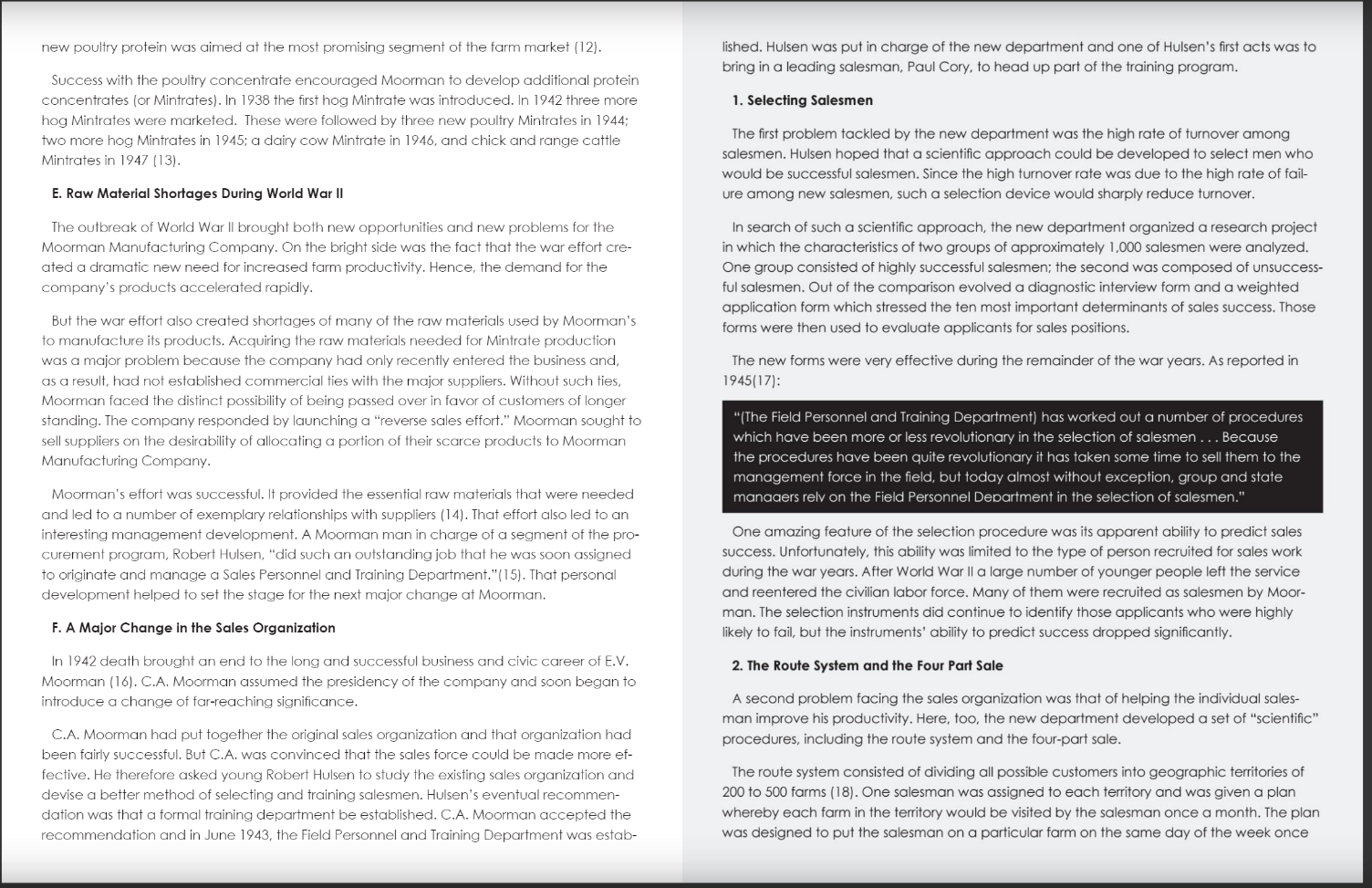 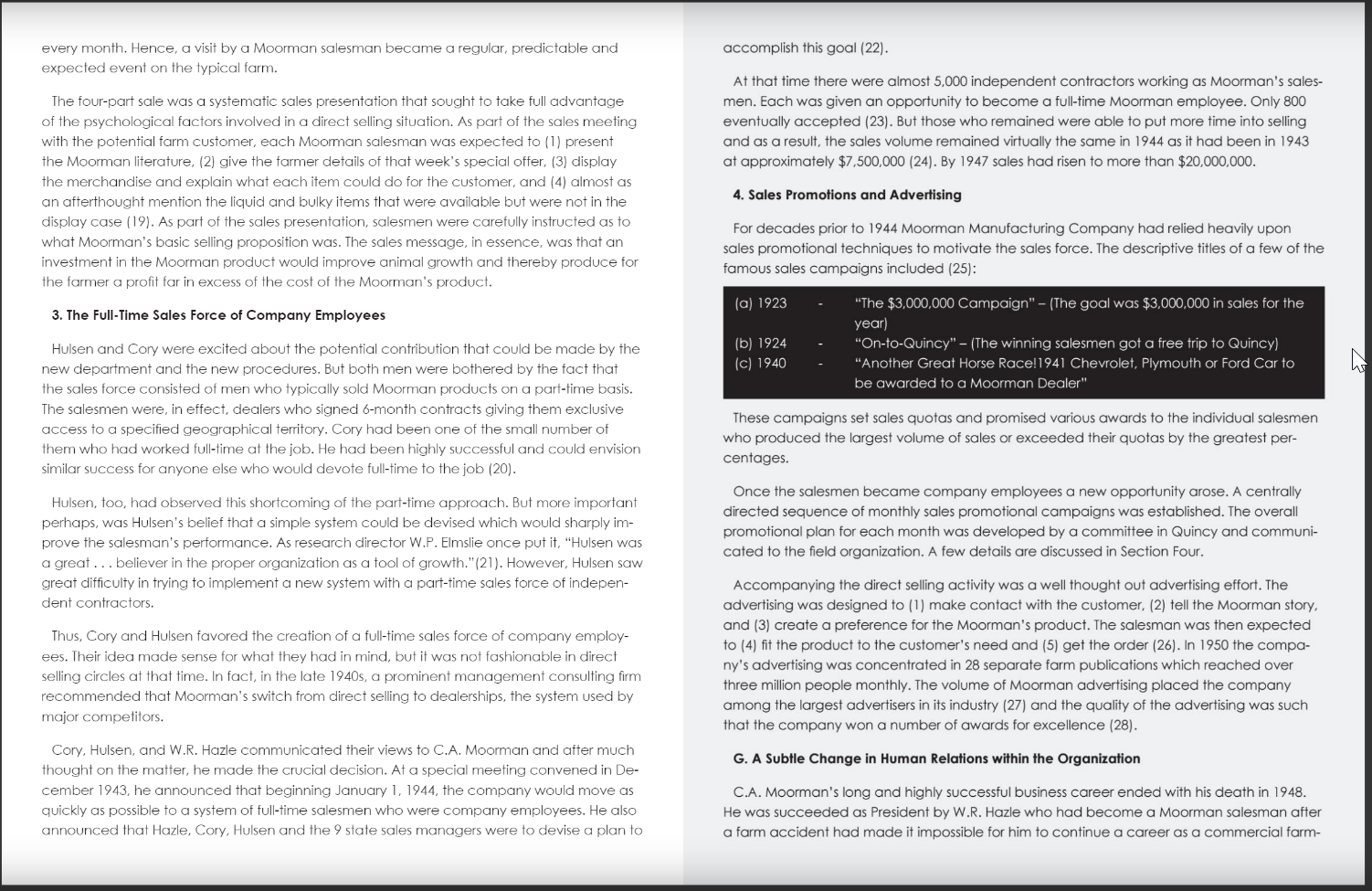 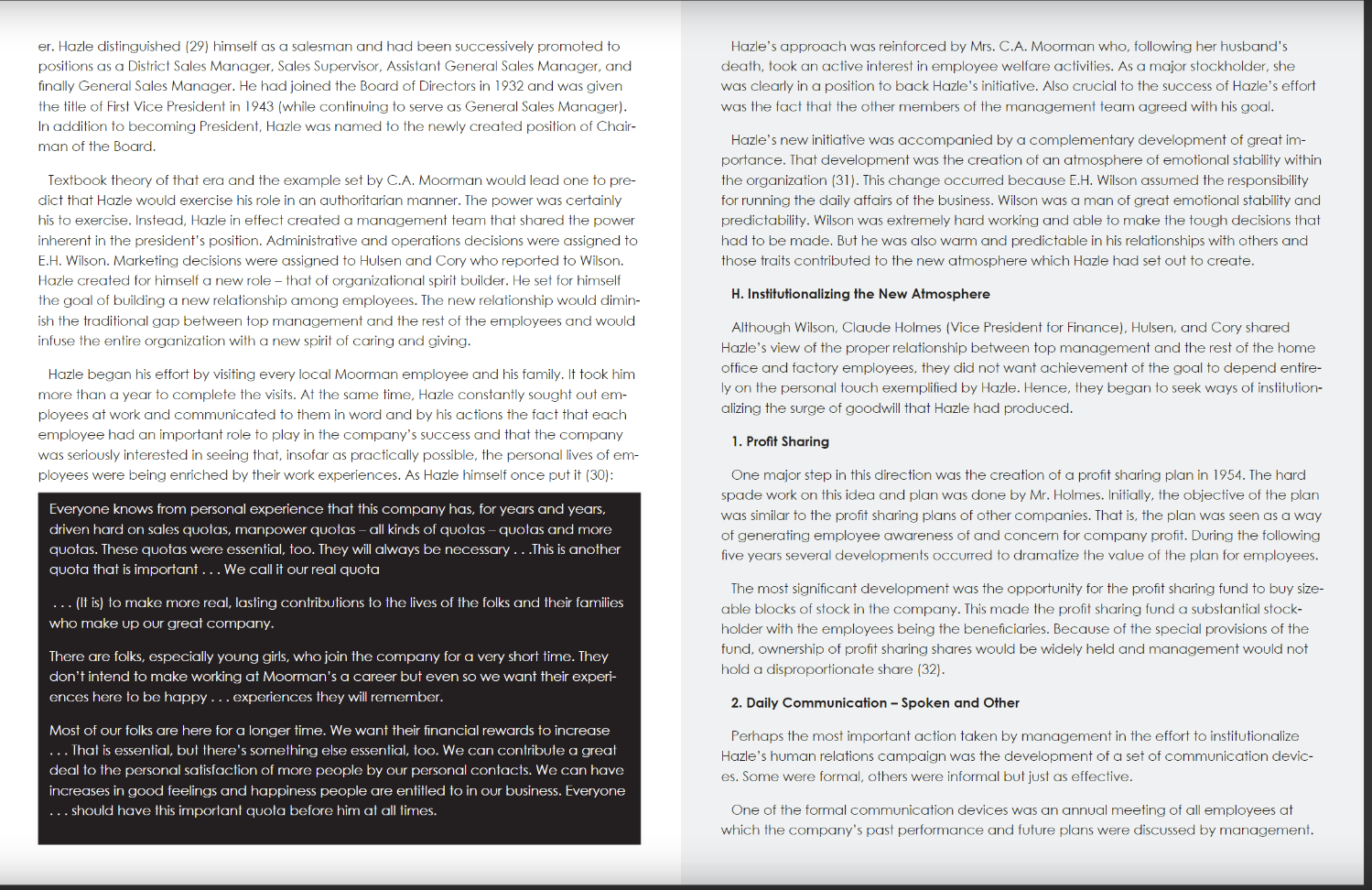 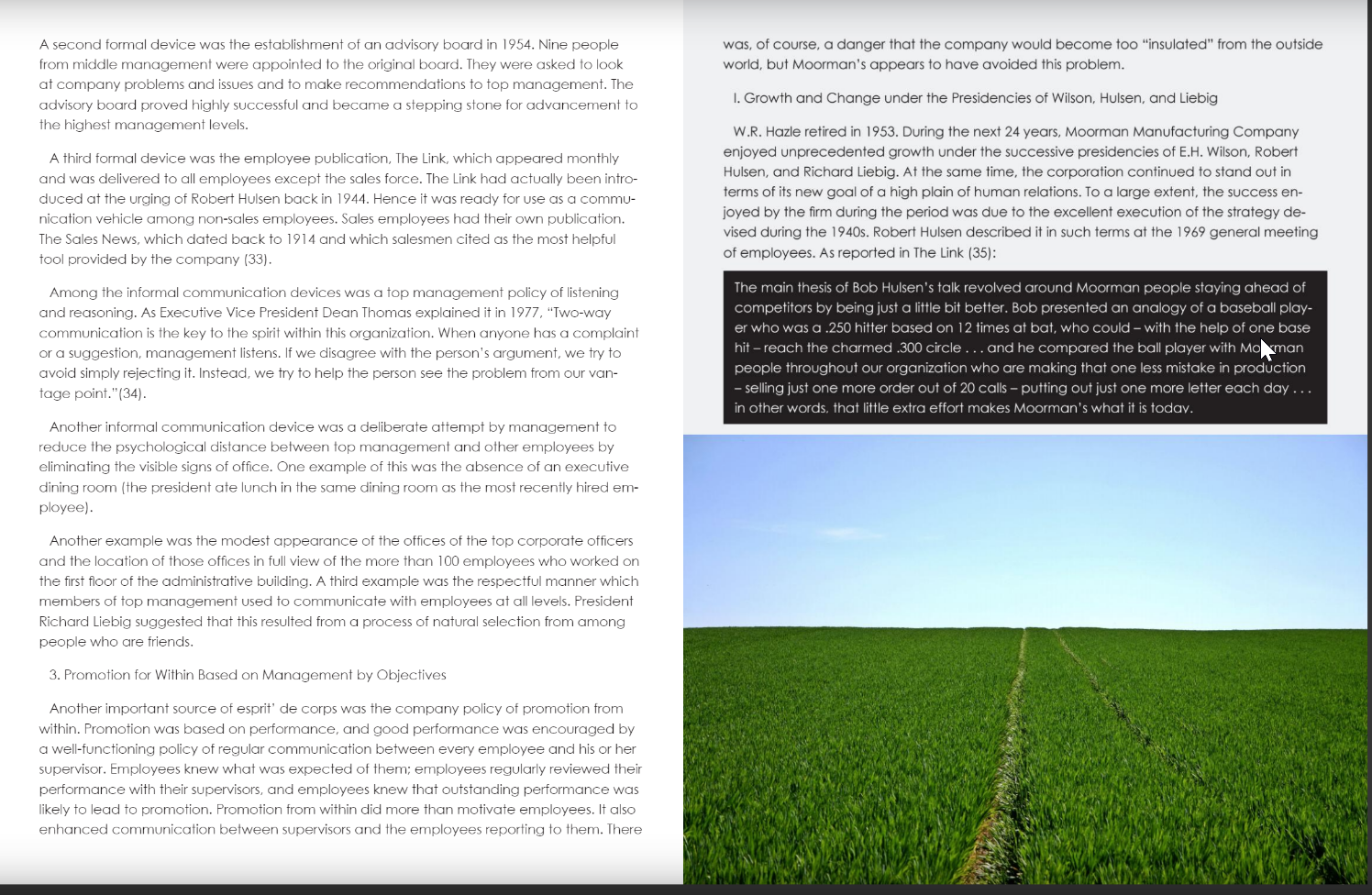 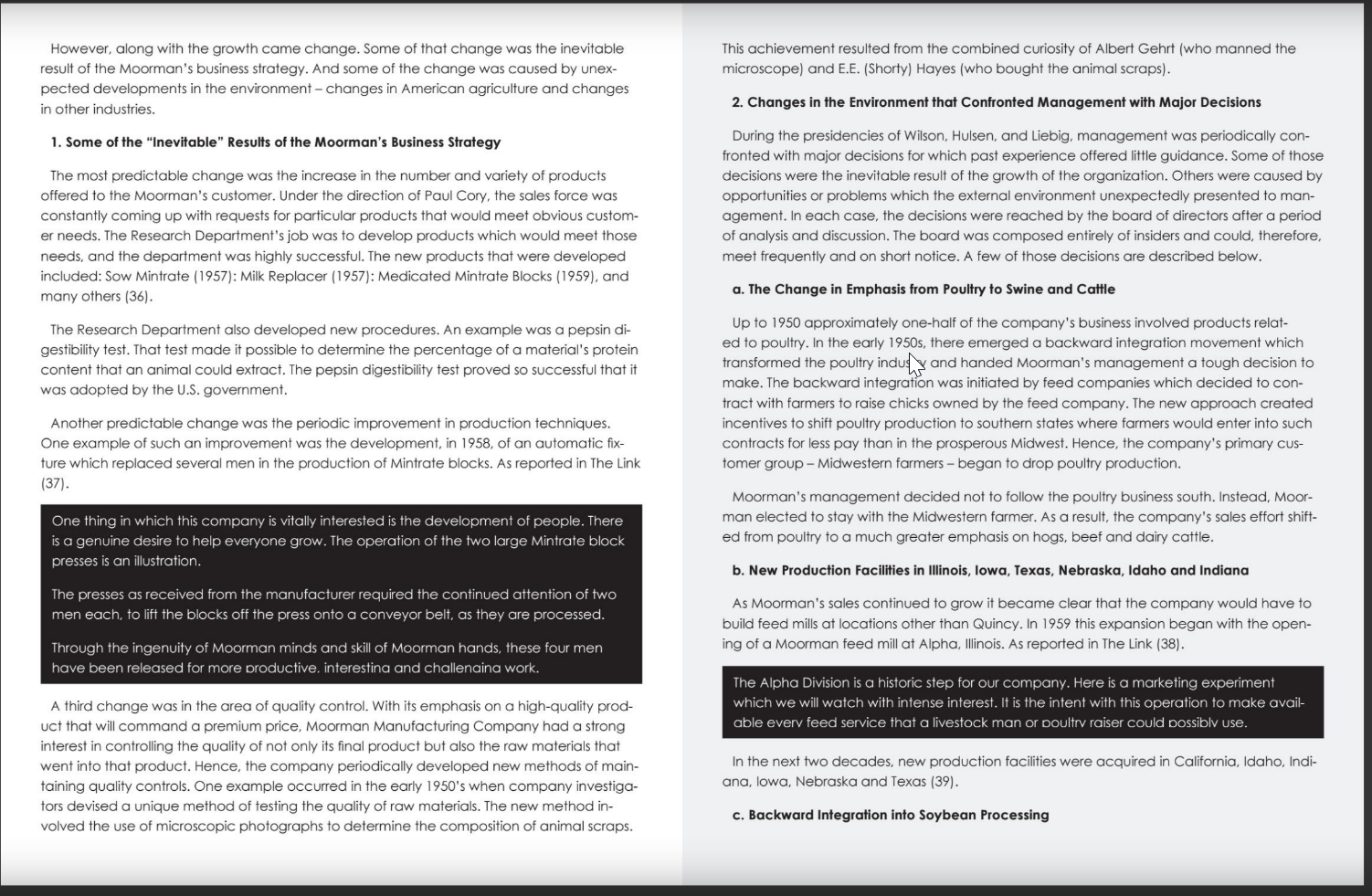 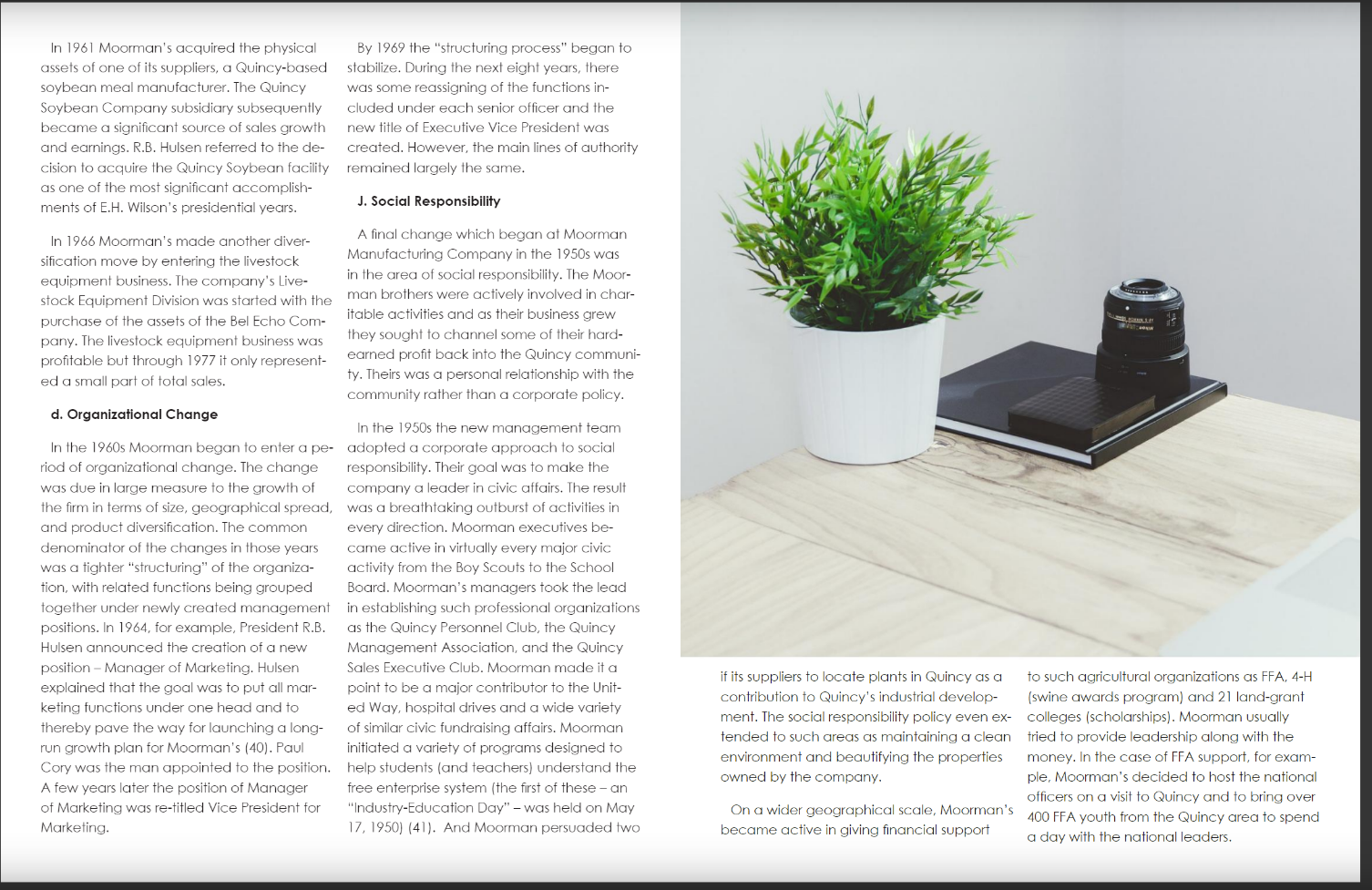 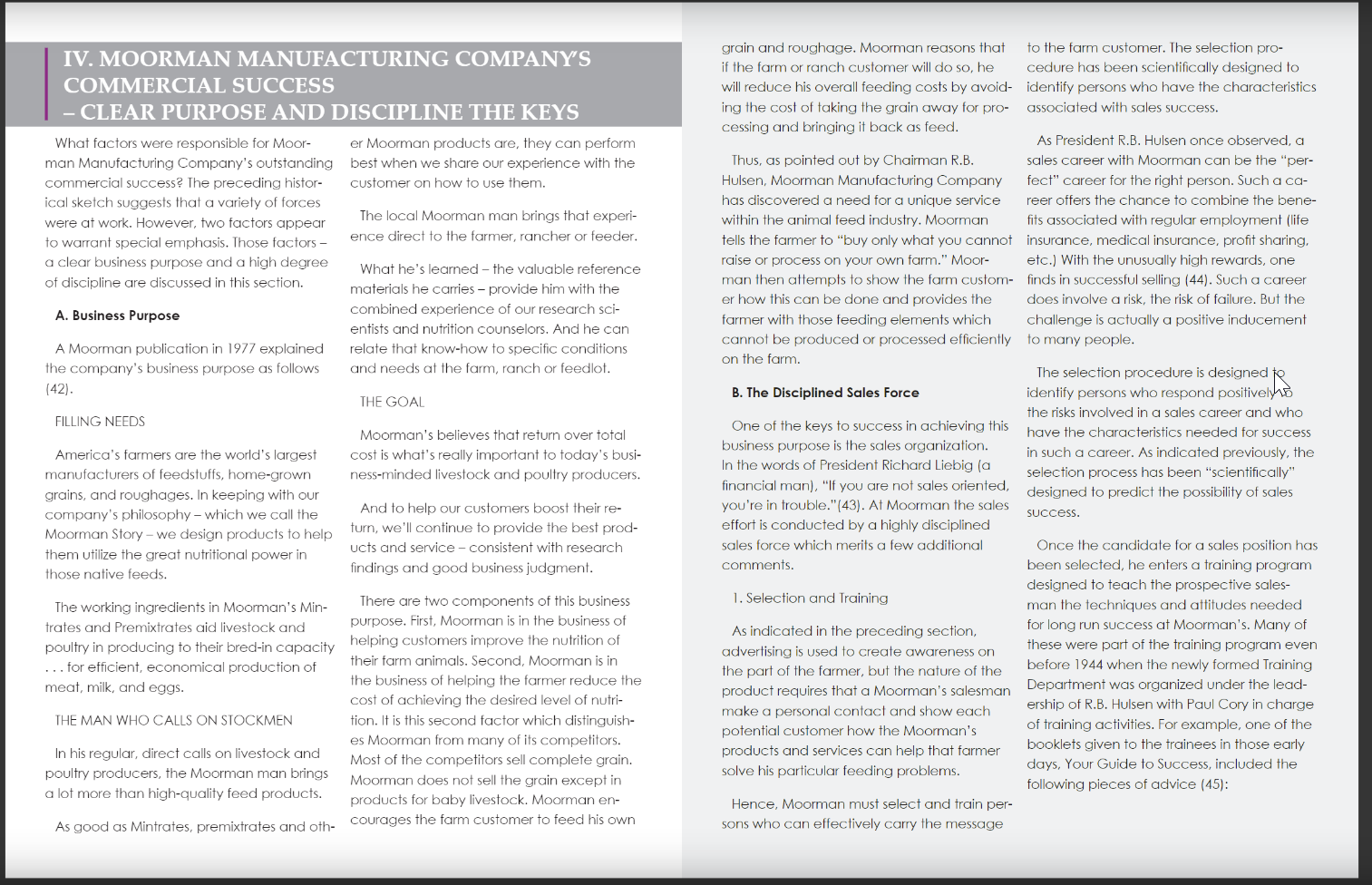 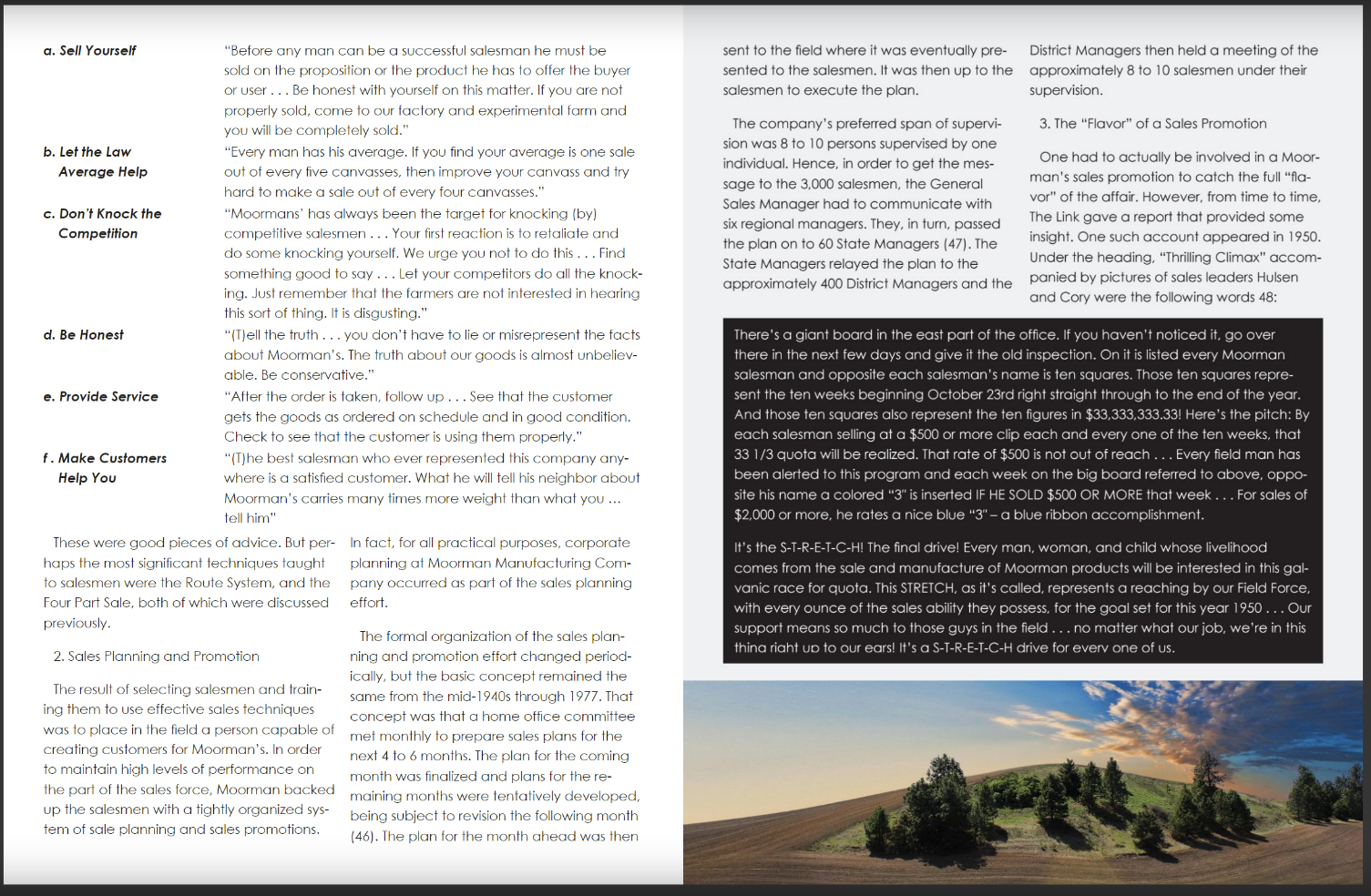 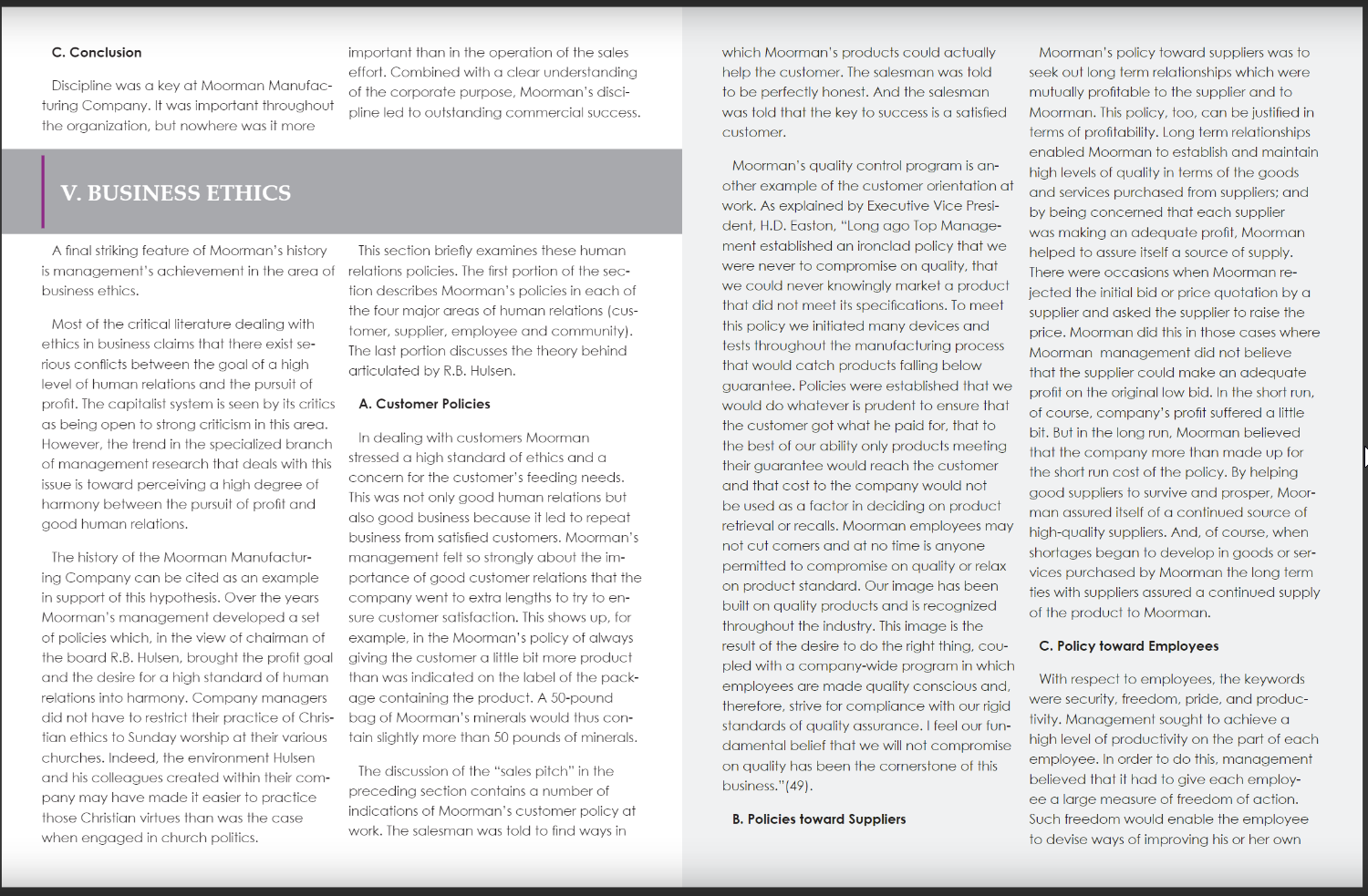 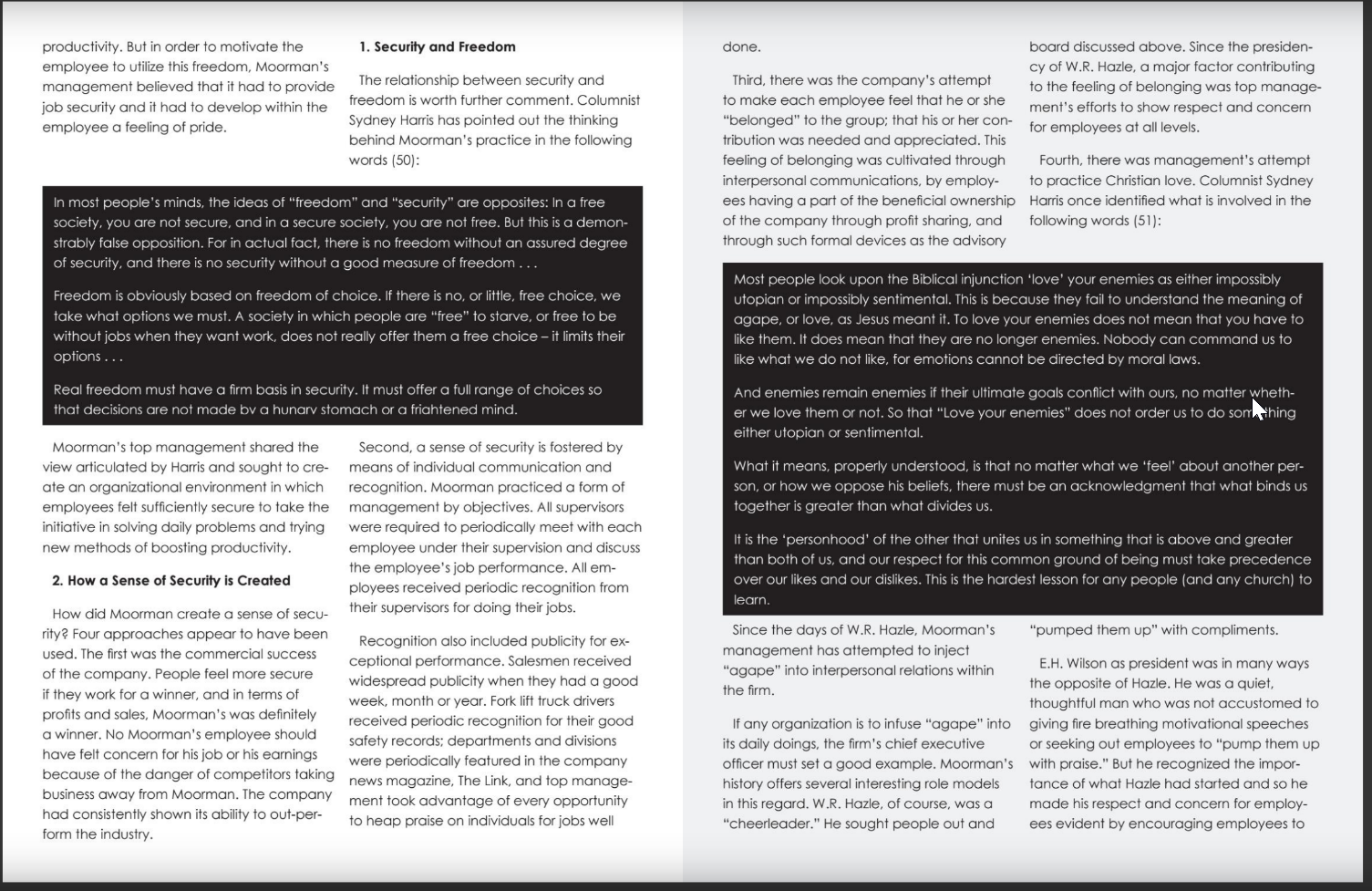 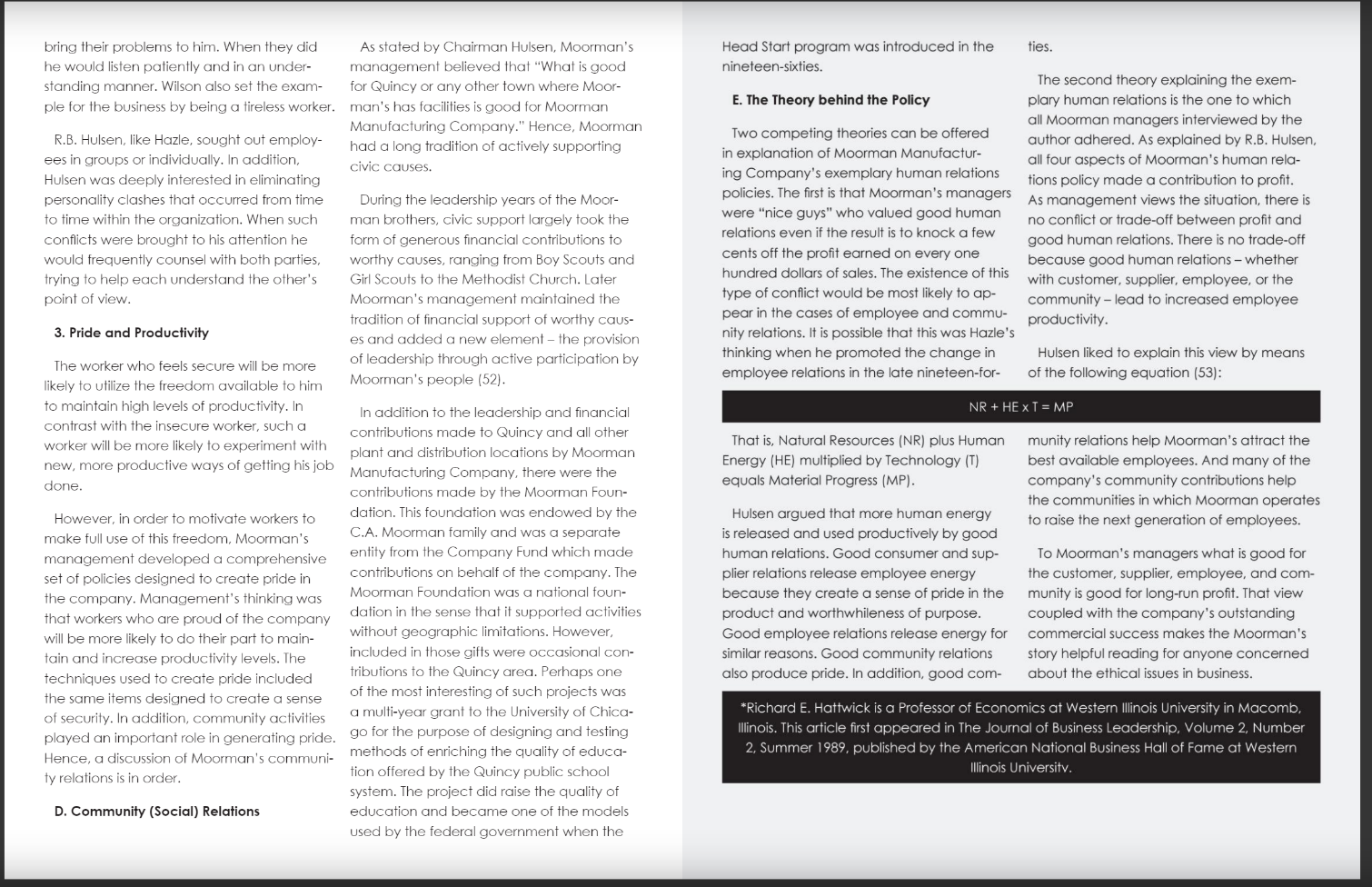 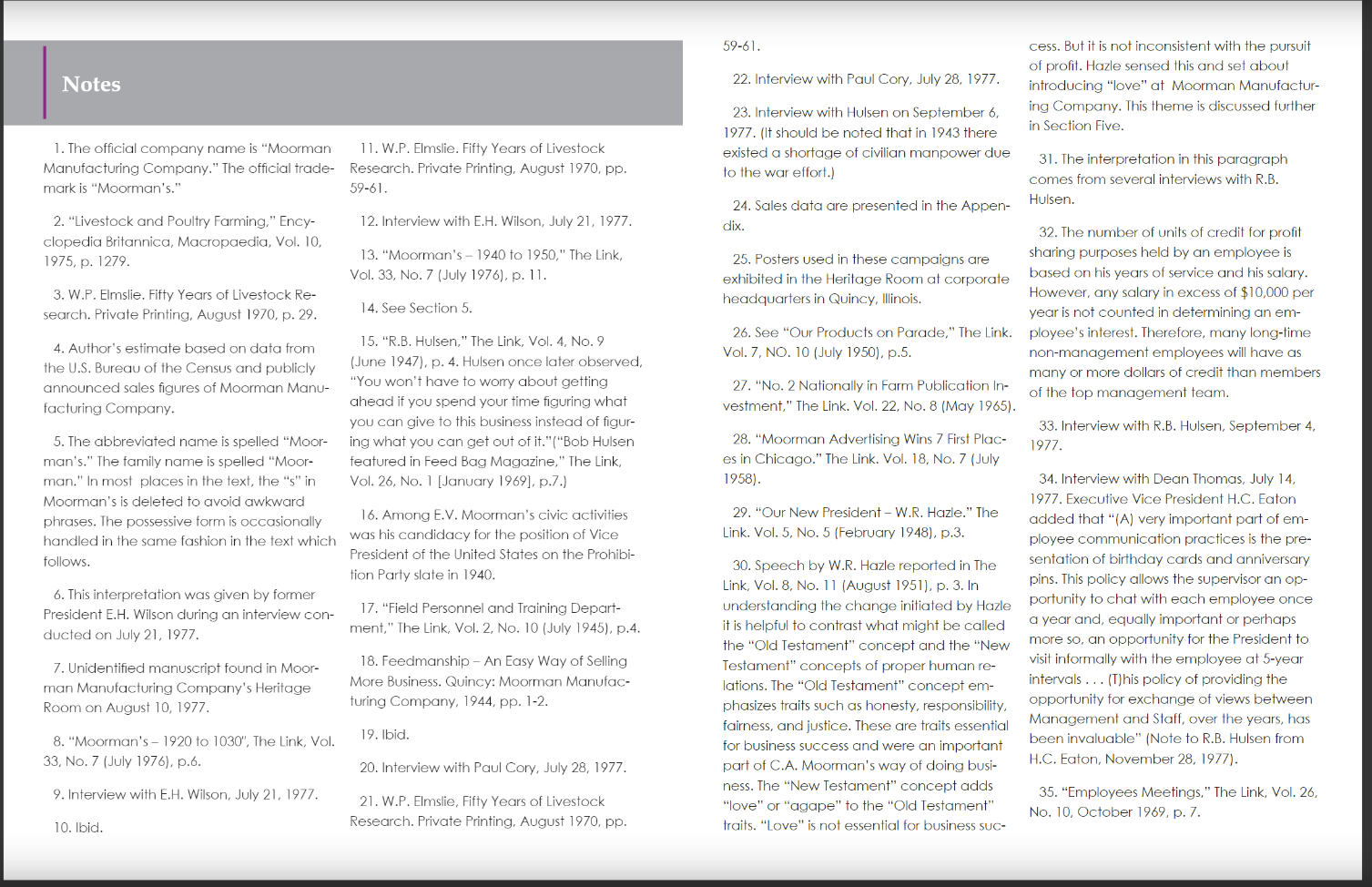 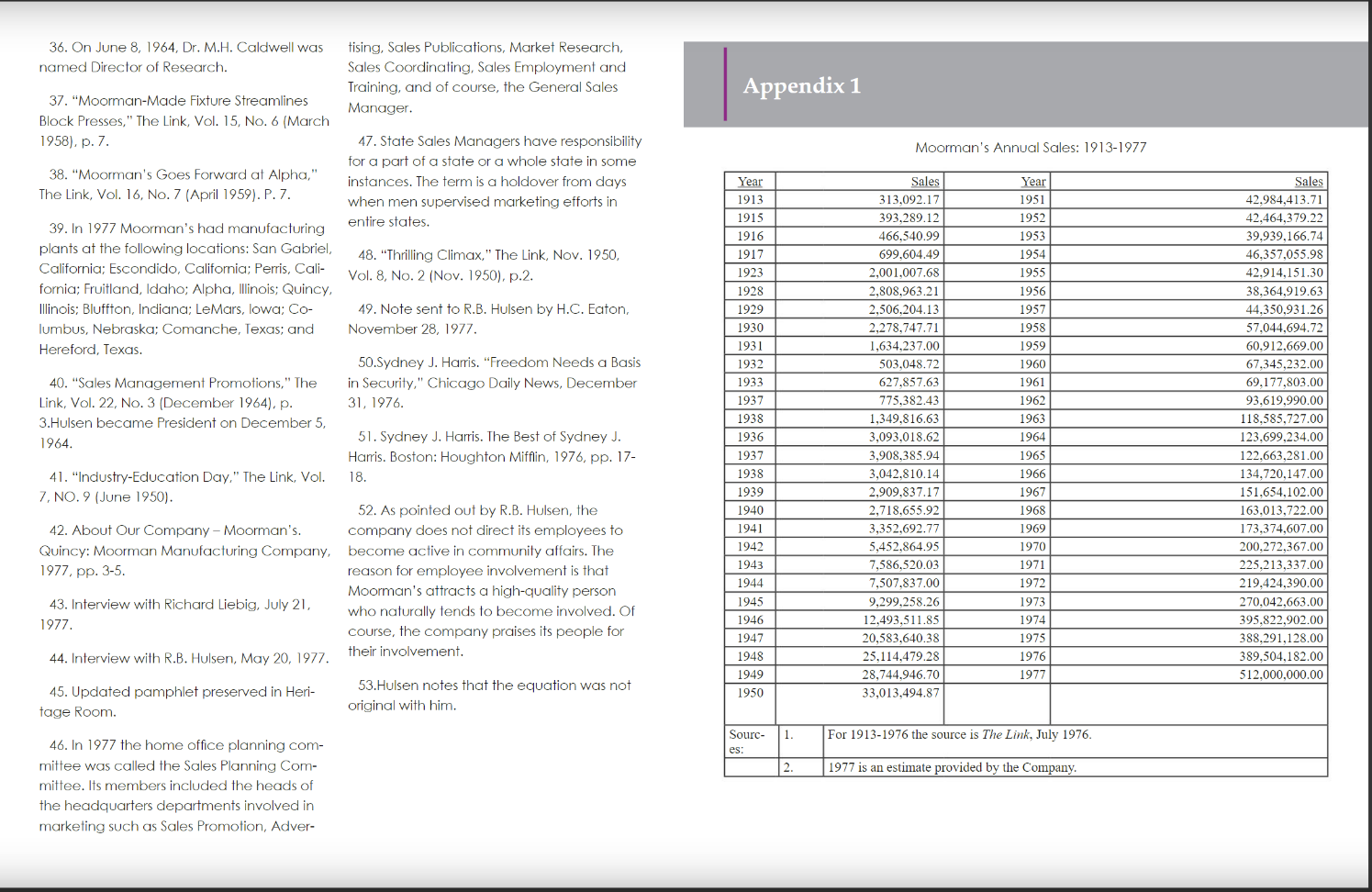 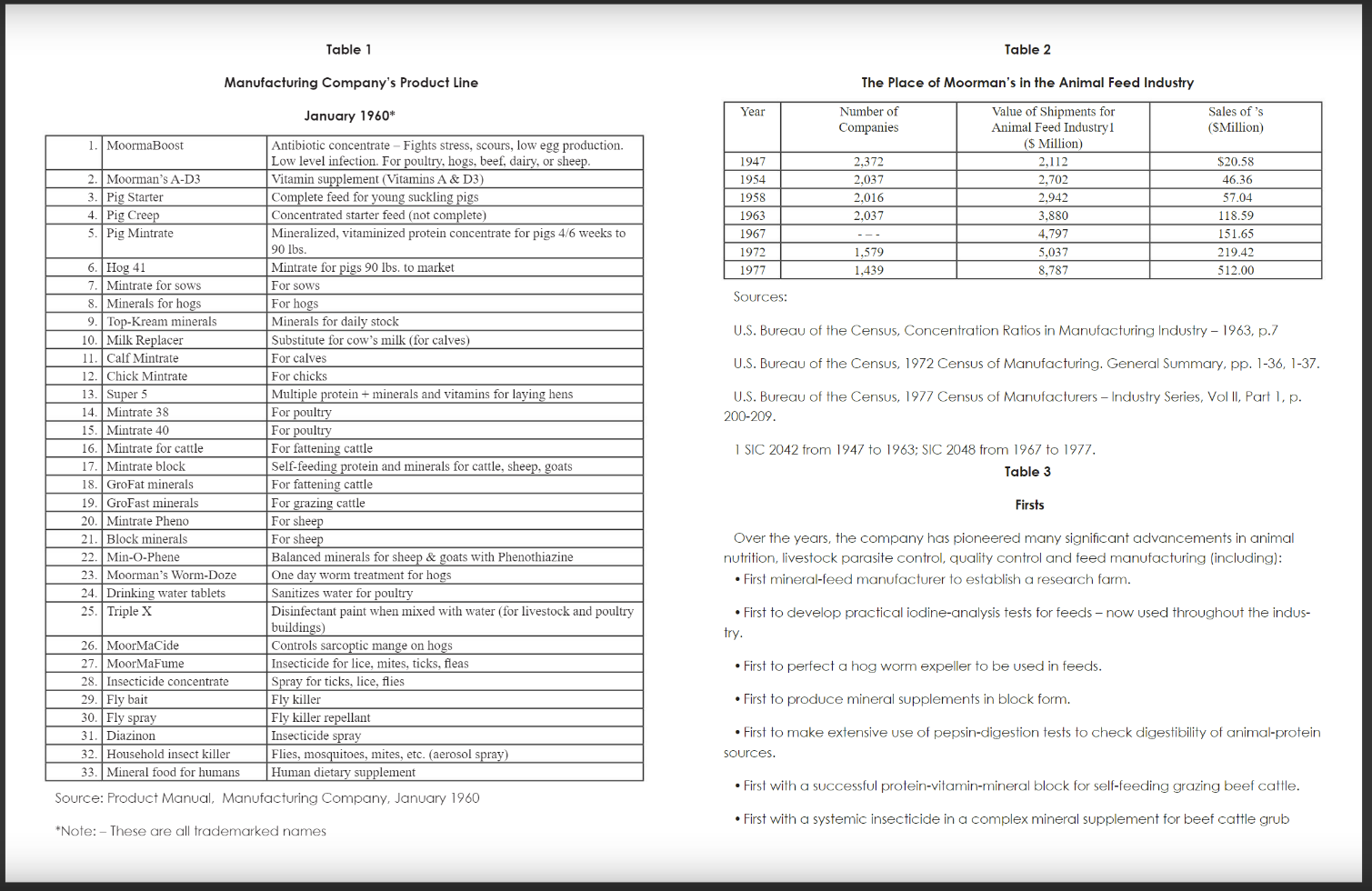 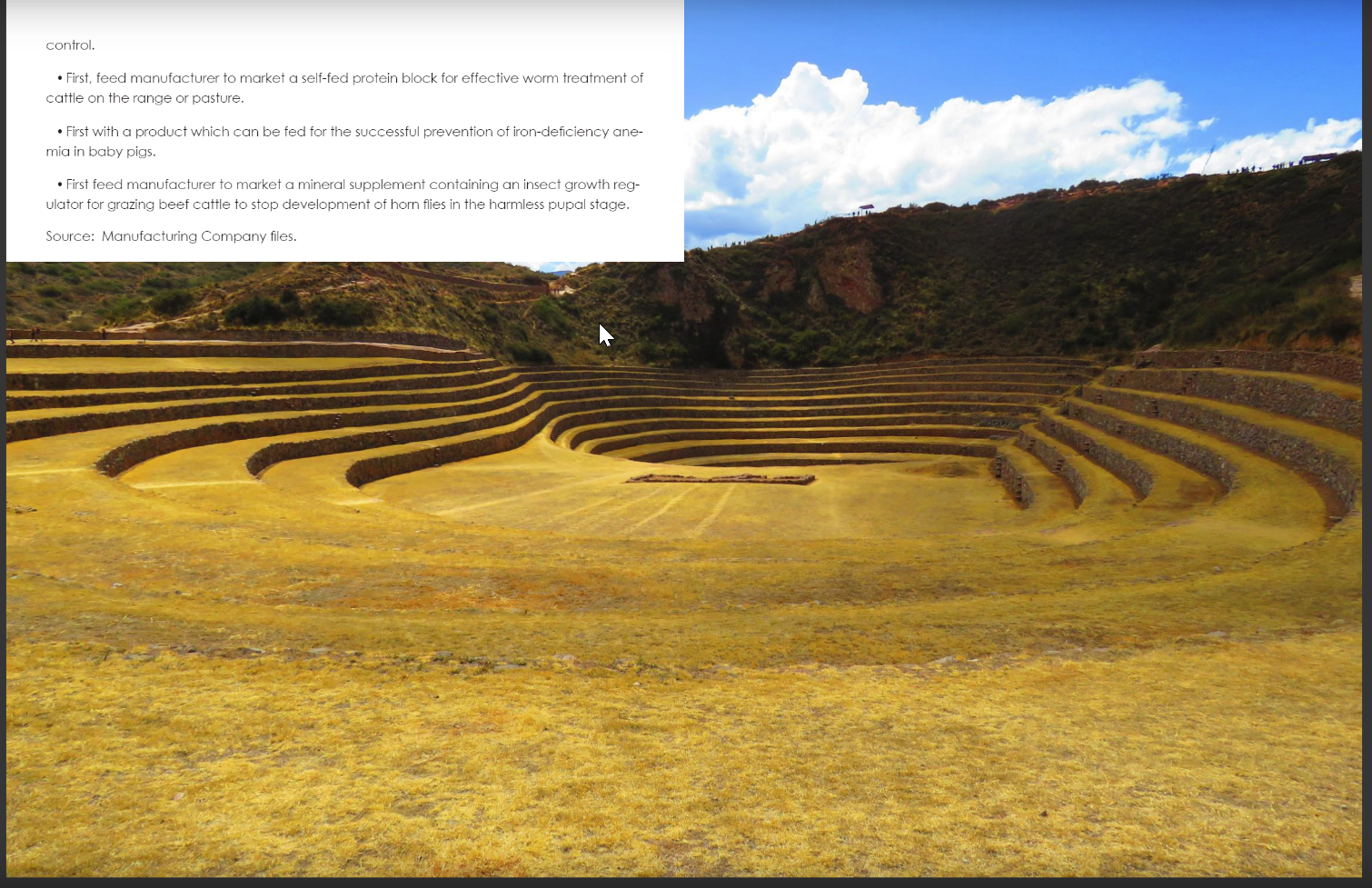 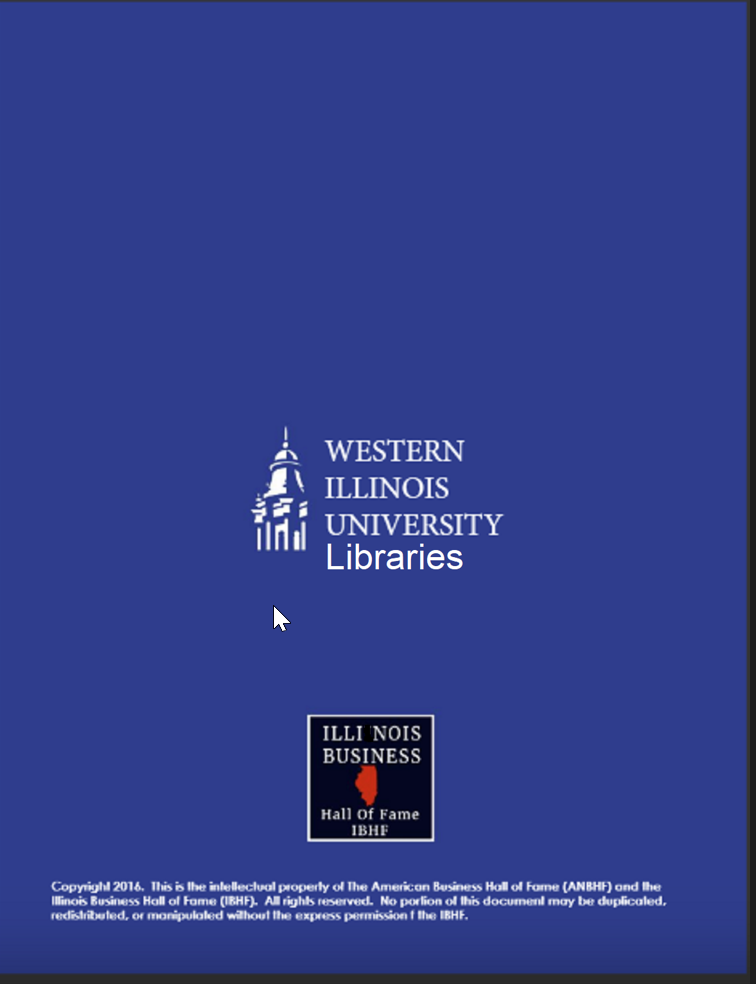